Présentation du dispositif d’accompagnement et de formation 
centré sur  

L’entretien professionnel
Dispositif d’accompagnement centré sur l’entretien professionnel
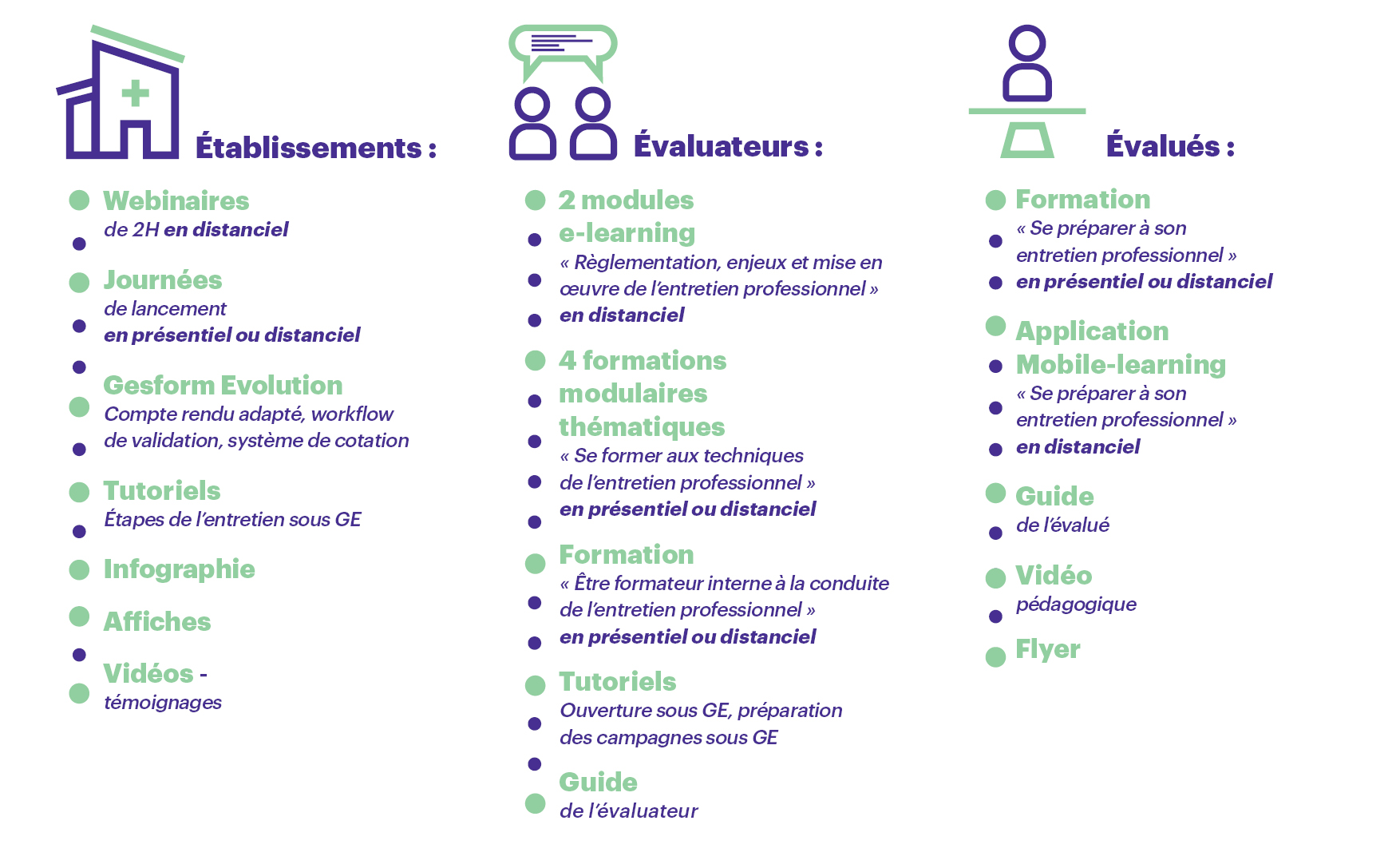 2
Dispositif d’accompagnement centré sur l’entretien professionnel
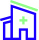 Établissements
3
Dispositif d’accompagnement centré sur l’entretien professionnel
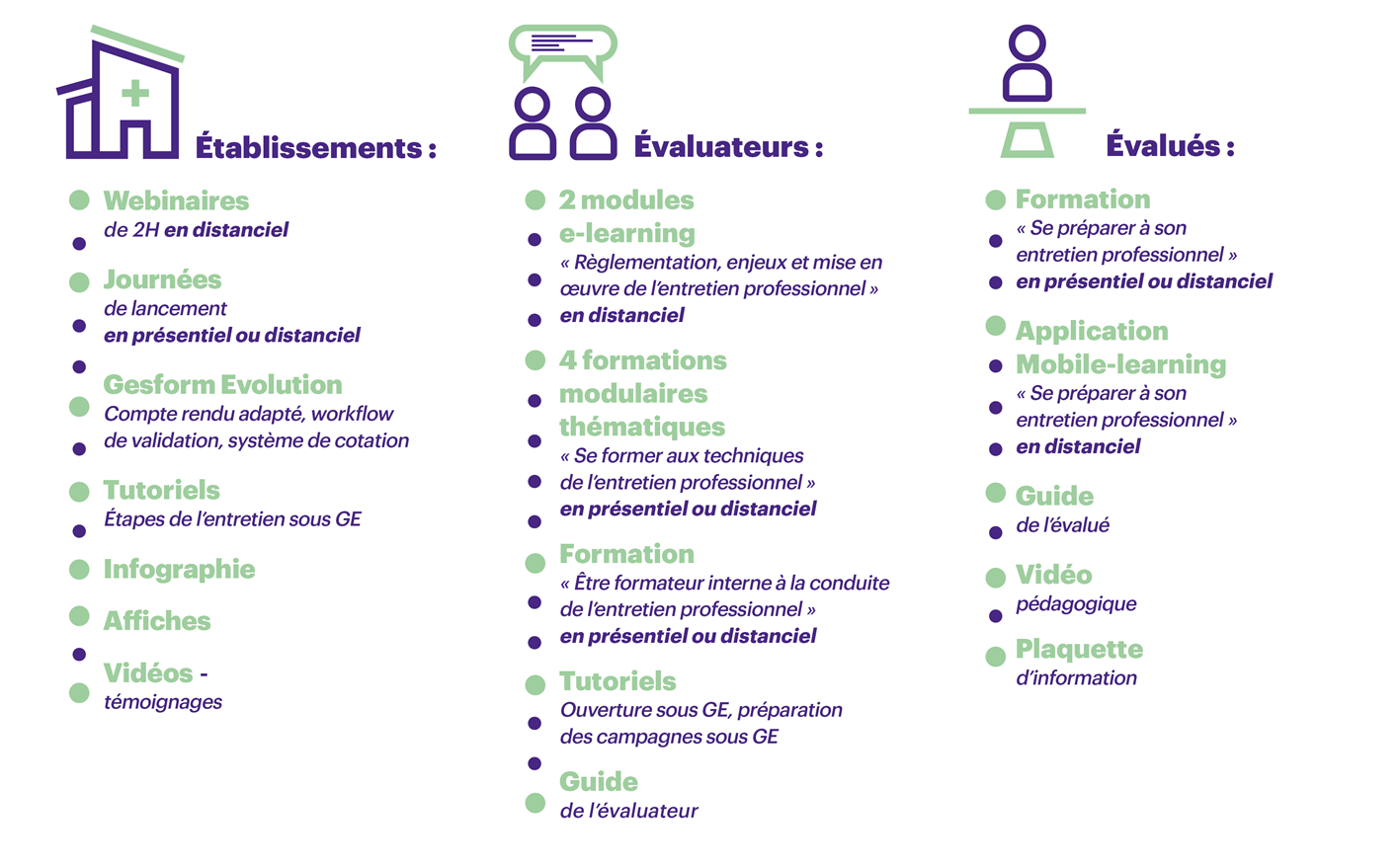 WEBINAIRES 
« Préparer sa prochaine campagne d’entretien professionnel en lien avec le nouveau contexte règlementaire » 
2 heures (en distanciel)

Public cible : 
Directeurs / DRH / Professionnels RH

Ouverture du webinaire
Décryptage des points essentiels des évolutions règlementaires sur la mise en œuvre de l’entretien professionnel 2021
Les enjeux globaux entre le Management des métiers, emplois, postes et compétences et l’entretien professionnel
Les éléments de réflexions à intégrer dans sa politique RH / GPMC / LDG / Gestion des carrières / Appréciation de la valeur professionnelle des agents / Modalités de calcul de la prime de service / Exploitation des entretiens
Préparation, lancement, pilotage et clôture de sa campagne d’entretien annuel  
Présentation du dispositif d’accompagnement et de formation mis à disposition par l’ANFH 
Clôture du webinaire
Disponible fin février 2021
Établissements
4
Dispositif d’accompagnement centré sur l’entretien professionnel
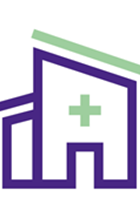 JOURNÉES DE LANCEMENT 
« L’entretien professionnel remplace la notation »1 jour (en présentiel ou distanciel)

Public cible : 
Directeurs / DRH / Professionnels RH / Encadrants / représentants du personnel

- Ouverture de la journée

- Format « conférence » et « ateliers » le matin :
Historique et Contexte
Finalité et conditions de réalisation de l’entretien professionnel 
Place de l’entretien professionnel dans le cadre de la politique RH des établissements 

- Format « ateliers » l’après-midi :
Les leviers permettant l’appropriation de l’entretien professionnel 
Les critères d’appréciation de la valeur professionnelle 
Les modalités de prise en compte des nouvelles conditions d’appréciation de la valeur professionnelle des agents dans le cadre des lignes directrices de gestion, du calcul de la prime

Présentation du dispositif d’accompagnement formation proposée par l’ANFH 

Clôture de la journée
Disponible début mai 2021
Établissements
5
Dispositif d’accompagnement et de formation centré sur l’entretien professionnel
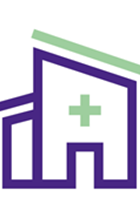 Déploiement en cours
LE LOGICIEL GESFORM EVOLUTION
Établissements
Adaptation du logiciel Gesform Évolution – Module GPMC 

Janvier 2021 : 

Mise à jour des rubriques du compte rendu de l’entretien professionnel (arrêté du 23/11/2020)

Adaptation de certains  paramétrages, selon les politiques des établissements

Février 2021 :

Possibilité pour les évaluateurs d’ajouter des objectifs fixés l’année précédente même s’ils n’utilisaient pas le logiciel

Mars 2021 :

Adaptation de la gestion des habilitations

Ajout d’outils de gestion de l’entretien (consultation, suivi, validation des entretiens)
6
Dispositif d’accompagnement et de formation centré sur l’entretien professionnel
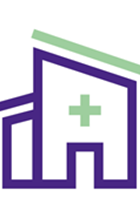 Déploiement en cours
LE LOGICIEL GESFORM EVOLUTION
Établissements
Adaptation du logiciel Gesform Évolution – Module GPMC (suite)

Avril 2021 : 

Intégration d’un système de calcul automatique de cotation permettant aux établissements d’extraire des éléments sur la valeur professionnelle
Ajout de référentiels d’objectif afin de faciliter la saisie des entretiens par les évaluateurs

Mois suivants :

Ajouts de nouvelles éditions permettant d’exploiter le contenu issu des entretiens et de faciliter le Management des métiers / emplois / postes / compétences
7
Dispositif d’accompagnement et de formation centré sur l’entretien professionnel
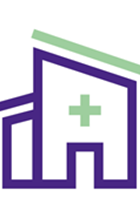 Déploiement en cours
LE LOGICIEL GESFORM EVOLUTION
Établissements
Mise à disposition de tutoriels / didacticiels / vidéos de présentation :


Mars 2021 :

Destinés aux équipes RH :

Ouverture du logiciel aux évaluateurs par la gestion des habilitations et des périmètres de droit 

Préparation et paramétrage de la campagne d’évaluation
8
Dispositif d’accompagnement et de formation centré sur l’entretien professionnel
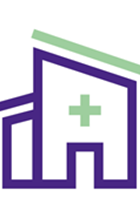 Disponible en mars 2021
DES SUPPORTS DE COMMUNICATION
disponibles sur l’espace thématiques du site internet de l’ANFH : https://www.anfh.fr/thematiques/l-entretien-professionnel
Établissements
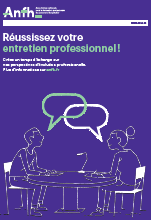 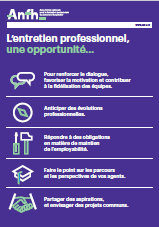 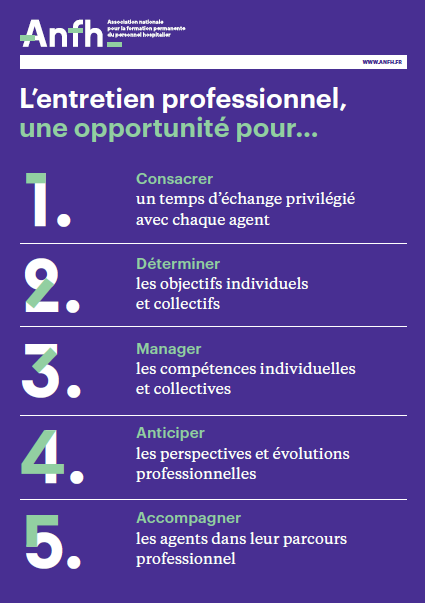 Une infographie
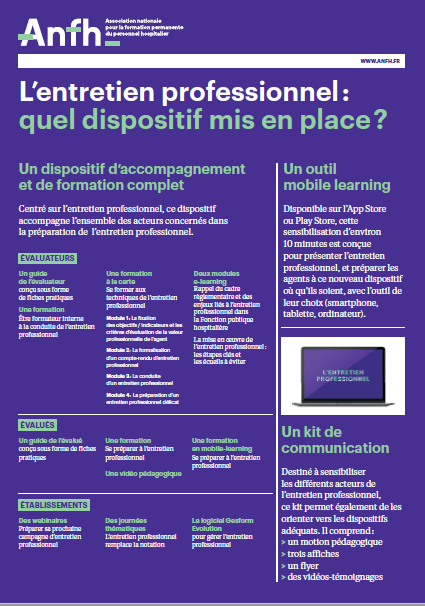 Des affiches
Des vidéos-témoignages
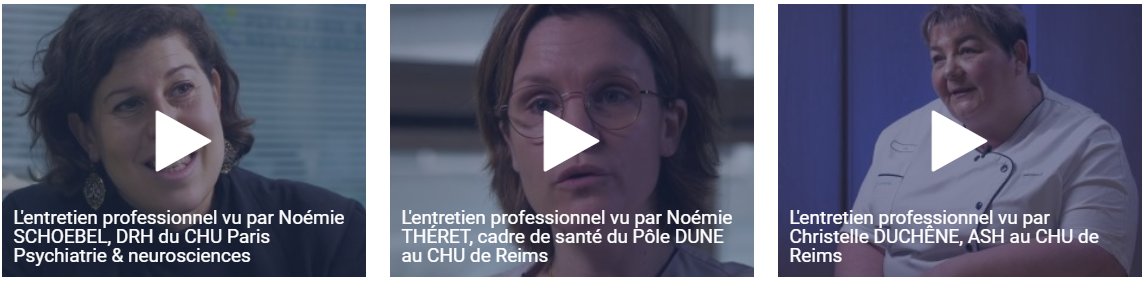 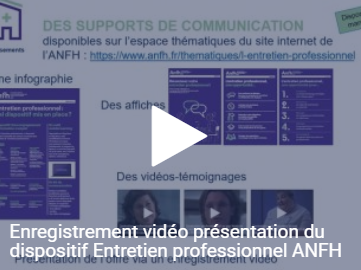 Présentation de l’offre via un enregistrement vidéo
9
Dispositif d’accompagnement et de formation centré sur l’entretien professionnel
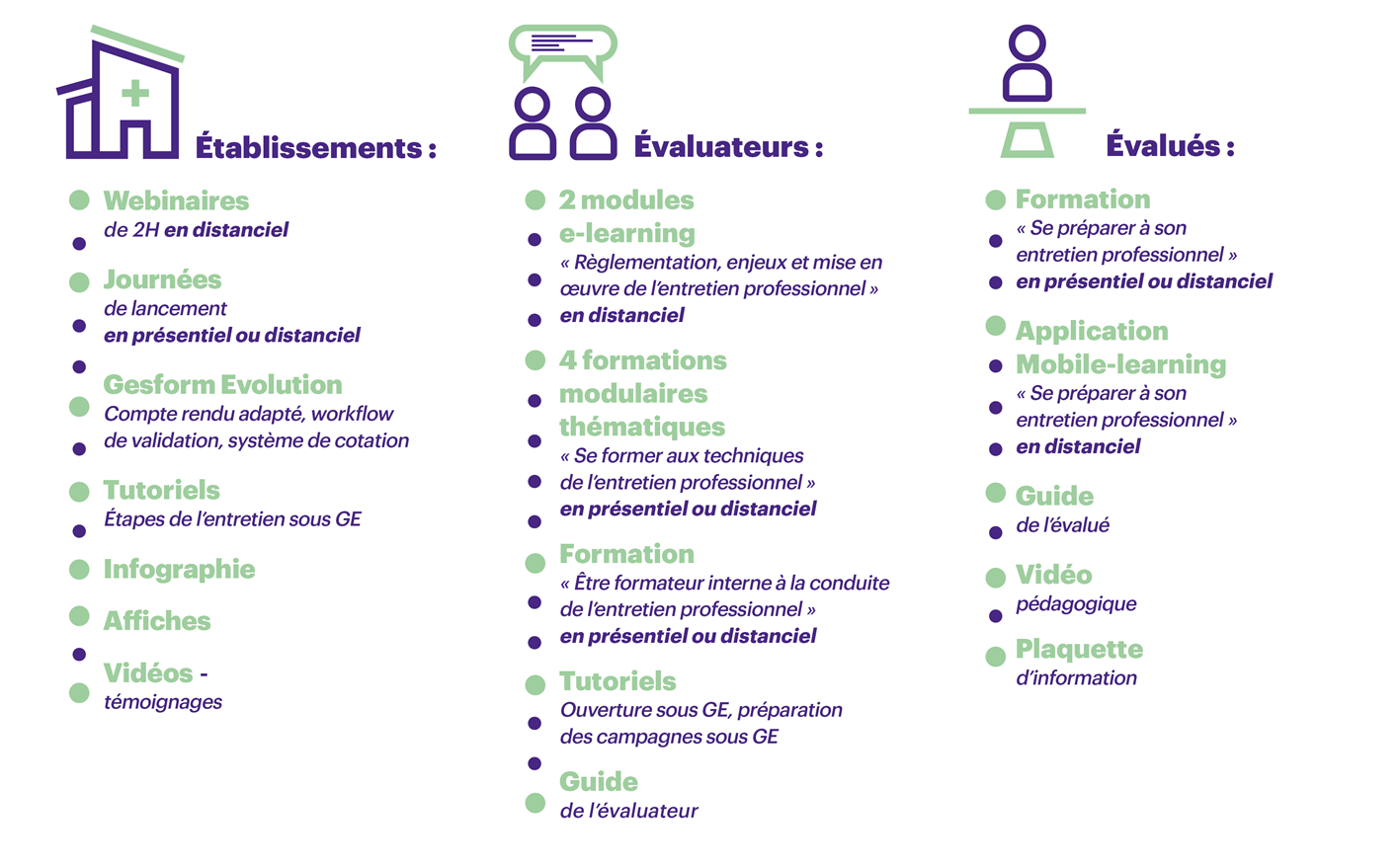 Évaluateurs
10
Dispositif d’accompagnement et de formation centré sur l’entretien professionnel
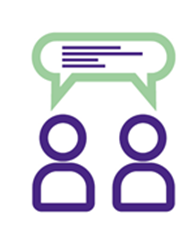 Disponible en mai 2021
2 MODULES E-LEARNING
environ 35 minutes le parcours (en distanciel)

Module: Rappel du cadre règlementaire et des enjeux liés à l’entretien professionnel dans la Fonction publique hospitalière 

Appréhender la réforme de l’entretien professionnel
Identifier les enjeux et objectifs de l’entretien professionnel 
Connaître les finalités de l’entretien pour l’établissement, le responsable hiérarchique et l’agent


Module: La mise en œuvre de l’entretien professionnel : les étapes clés et les écueils à éviter

Connaître les parties constitutives de l’entretien 
Connaître les critères d’appréciation de la valeur professionnelle de l’agent
Savoir mettre en œuvre les techniques de fixation d’objectifs 
Savoir construire une relation de confiance, pour un entretien professionnel constructif
Évaluateurs
11
Dispositif d’accompagnement et de formation centré sur l’entretien professionnel
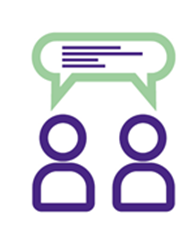 4 FORMATIONS THÉMATIQUES MODULAIRES 
« Se former aux techniques de l’entretien professionnel » 
une demi-journée (en présentiel ou distanciel)
Disponible en mars 2021
Évaluateurs
Module: La fixation des objectifs / indicateurs et les critères d’évaluation de la valeur professionnelle de l’agent


Identifier des objectifs individuels et collectifs
Savoir mettre en œuvre les techniques de fixation et de négociation
Définir les indicateurs associés
Évaluer les critères d’appréciation de la valeur professionnelle de l’agent

Module: La formalisation d’un compte-rendu d’entretien professionnel

Identifier les documents utiles à la préparation de l’entretien (CR de l’année N-1, fiche de poste)
Savoir rédiger les informations essentielles devant figurer dans les différentes rubriques de l’entretien professionnel 
Connaître les enjeux, les impacts et conséquences que peuvent engendrer la formalisation écrite d’un compte-rendu de l’entretien professionnel
12
Dispositif d’accompagnement et de formation centré sur l’entretien professionnel
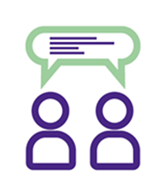 4 FORMATIONS THÉMATIQUES MODULAIRES 
« Se former aux techniques de l’entretien professionnel » une demi-journée (en présentiel ou distanciel)
Disponible en mars 2021
Évaluateurs
Module: La conduite d’un entretien professionnel

Identifier les enjeux, finalités et objectifs de l’entretien professionnel
Acquérir les techniques spécifiques liées à la conduite d’un entretien professionnel
S’entraîner entre pairs, via des jeux de rôles

Module: La préparation d’un entretien délicat

Échanger entre pairs sur des situations problématiques 
Analyser des cas concrets et proposer des pistes de réflexion
Apport de connaissances théoriques en lien avec les situations exposés
13
Dispositif d’accompagnement et de formation centré sur l’entretien professionnel
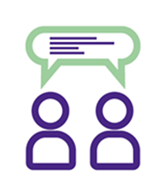 FORMATION DE FORMATEURS 
« Être formateur interne à la conduite de l’entretien professionnel » 
2 jours (en présentiel ou distanciel)
Disponible en mars 2021
Évaluateurs
Animer une session de formation sur la thématique spécifique de la conduite de l’entretien professionnel au sein de son établissement ou dans le cadre d’une direction commune…

Déterminer la place de l’entretien professionnel dans le nouveau contexte réglementaire
Identifier les concepts clés et les techniques de la pédagogie pour adultes à mobiliser utiliser sur cette thématique
Savoir se préparer, s’adapter et transmettre l’information sur ce sujet en tant qu’intervenant
S’approprier les outils, séquences  pédagogiques mises à disposition par le prestataire pour animer la session de formation et son évaluation. 
Repérer les messages et la méthodologie de l’entretien professionnel en lien avec les objectifs de son établissement et mobiliser les outils, séquences pédagogiques mises à disposition en tenant compte des spécificités de son établissement
Savoir s’autoévaluer en tant que formateur
14
Dispositif d’accompagnement et de formation centré sur l’entretien professionnel
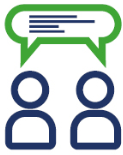 LE GUIDE DE L’ÉVALUATEUR
Disponible en mars 2021
Évaluateurs
Abordé sous l’aspect de fiches pratiques,
22 pages totalement personnalisables par l’établissement  (insertion du logo, des dates de début et fin de campagne, ajout, modification des fiches…)
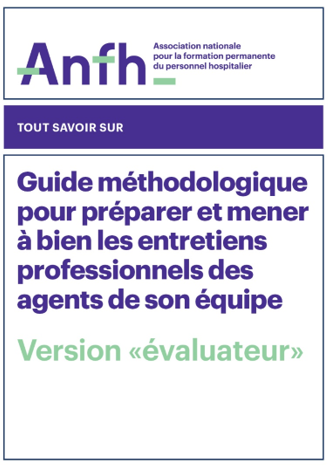 15
Dispositif d’accompagnement et de formation centré sur l’entretien professionnel
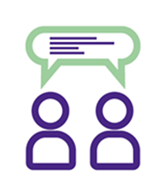 L’ENTRETIEN PROFESSIONNEL DANS GESFORM EVOLUTION
Disponible en février 2021
Évaluateurs
Mise à disposition de didacticiels / vidéos de présentation :


Destiné à accompagner les évaluateurs : 

Présentation des différentes étapes de l’entretien professionnel et de formation
Information sur les rubriques de l’entretien
Vidéo explicitant les manipulations de l’outil GESFORM EVOLUTION
16
Dispositif d’accompagnement et de formation centré sur l’entretien professionnel
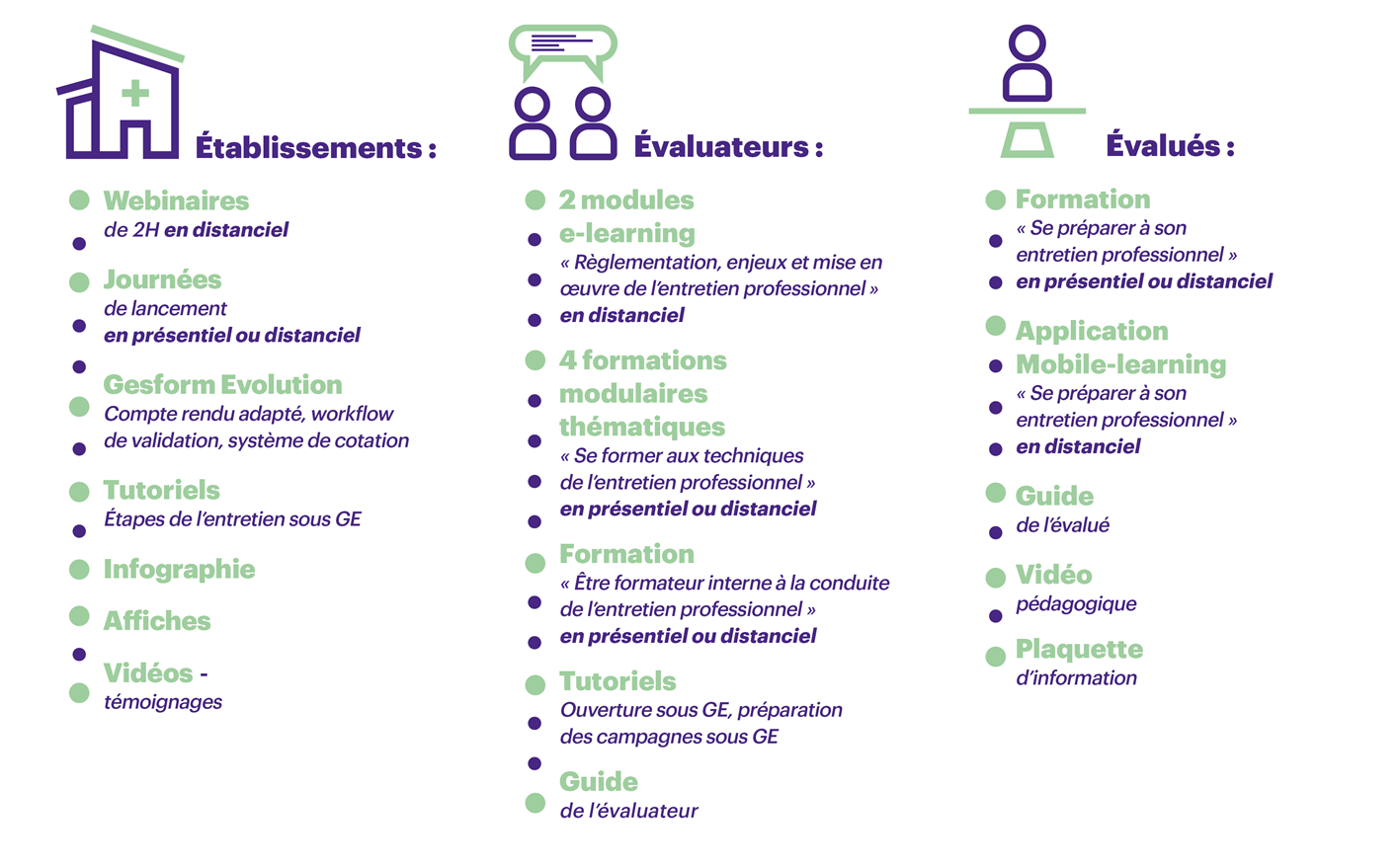 Évalués
17
Dispositif d’accompagnement et de formation centré sur l’entretien professionnel
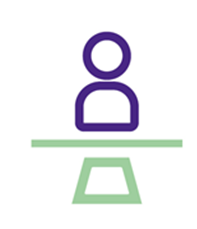 L’APPLICATION MOBILE LEARNING 
« Se préparer à son entretien professionnel »  
environ 10 minutes (en distanciel)
Disponible fin mai début juin 2021
Évalués
Sensibiliser les agents de la fonction publique hospitalière sur les nouveaux enjeux liés à l’entretien professionnel 

Sensibiliser les agents sur l’importance de préparer et de se préparer à leur entretien professionnel
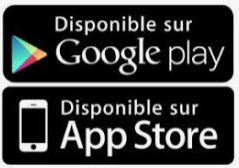 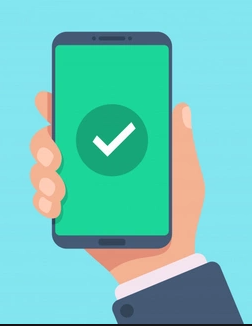 DISPONIBLE 
SUR LA 
PLATEFORME
 LMS 
DE L’ANFH
En cours de conception
18
Dispositif d’accompagnement et de formation centré sur l’entretien professionnel
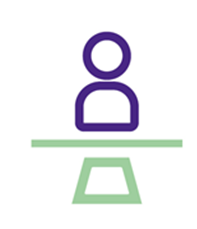 FORMATION 
« Se préparer à son entretien professionnel » 
session de 2h00 (en présentiel ou distanciel)
Disponible en mars 2021
Évalués
Former les agents de la fonction publique hospitalière sur les nouveaux enjeux liés à l’entretien professionnel 

Former les agents sur l’importance de préparer et de se préparer à leur entretien professionnel

Favoriser les échanges entre pairs, avec le formateur et le cas échéant un représentant de l’établissement

Connaître les process de mise en œuvre en interne de l’entretien professionnel définis par l’établissement
DISPONIBLE 
SUR LA 
PLATEFORME
 LMS 
DE L’ANFH
19
Dispositif d’accompagnement et de formation centré sur l’entretien professionnel
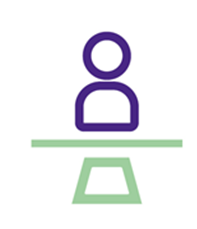 Disponible en mars 2021
DES SUPPORTS D’INFORMATION
disponibles sur l’espace thématiques du site internet de l’ANFH : https://www.anfh.fr/thematiques/l-entretien-professionnel
Évalués
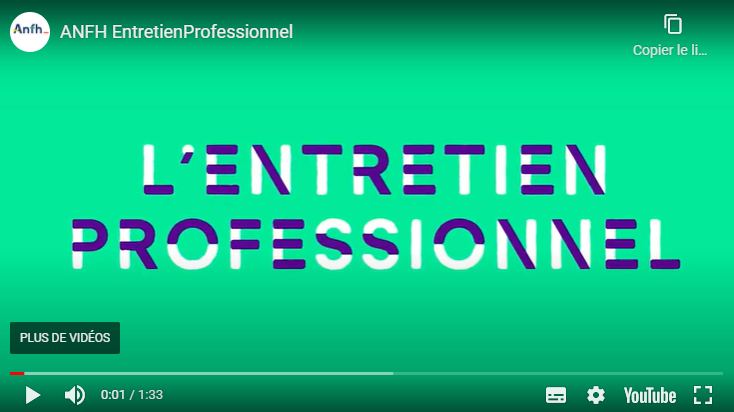 Une Vidéo pédagogique
Un flyer
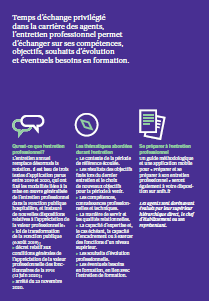 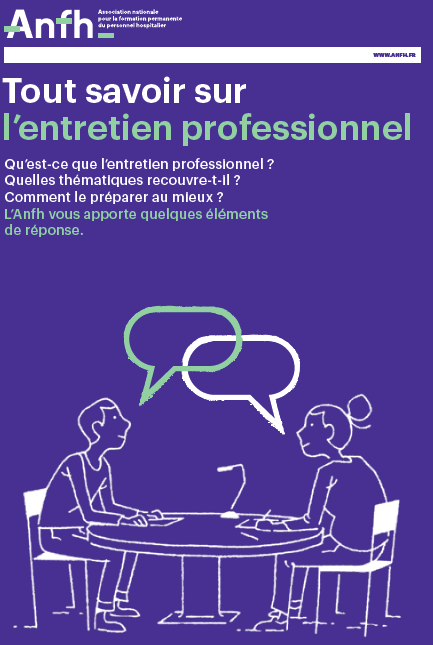 Le guide de l’évalué :
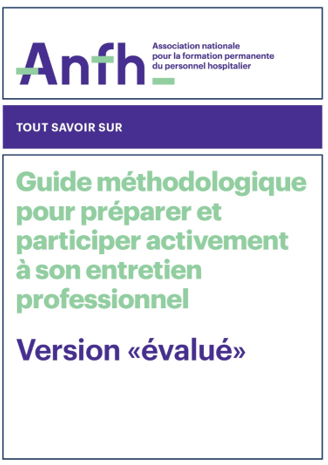 Abordé sous l’aspect de fiches pratiques,
22 pages totalement personnalisables par l’établissement  (insertion du logo, des dates de début et fin de campagne, ajout, modification des fiches…)
DISPONIBLE 
SUR LA 
PLATEFORME
 LMS 
DE L’ANFH
20
Dispositif d’accompagnement centré sur l’entretien professionnel
Merci pour votre attention
DISPONIBLE 
SUR LA 
PLATEFORME
 LMS 
DE L’ANFH
21